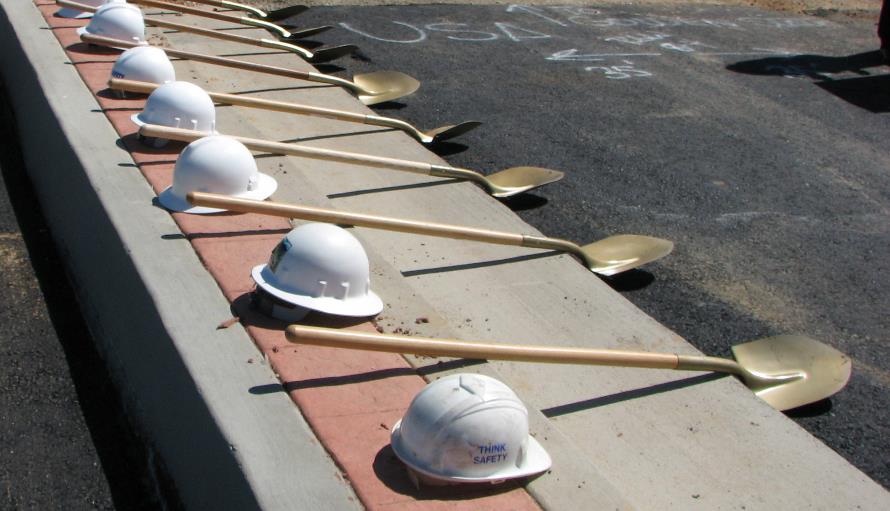 Julie Herd
Business Development & Marketing Manager
Madera County Economic Development Commission
Using social media and tools for Economic Development
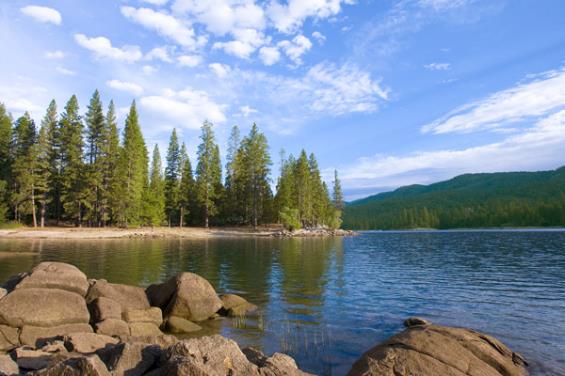 This is Home
Population: 150,000 est. 

Median Household Income: $45,625

Primary Industries:
Agriculture, Government & Health Services

7 Million Square Feet of Industrial Space

2 Distinct Economies
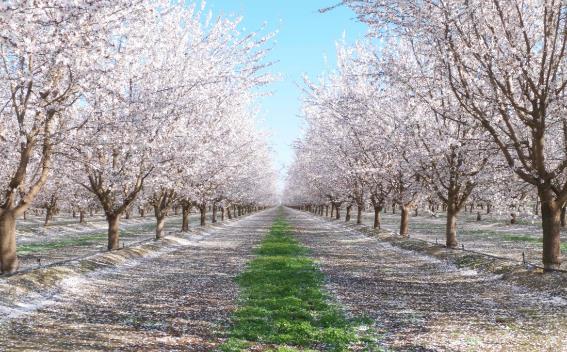 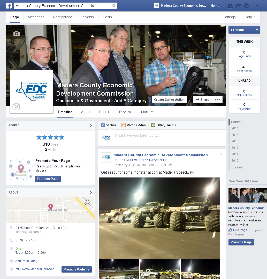 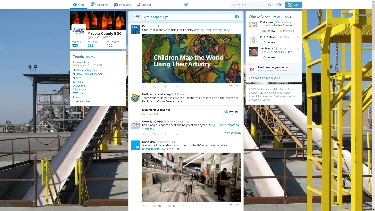 Social Media Accounts
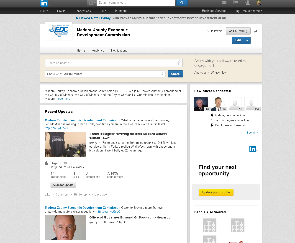 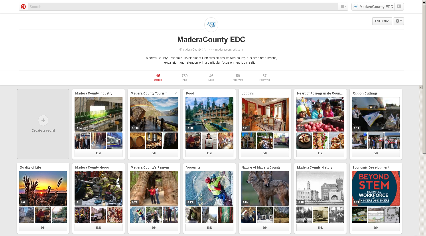 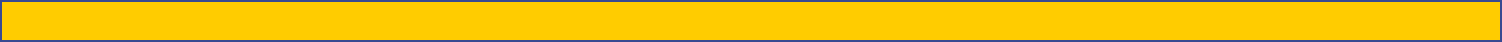 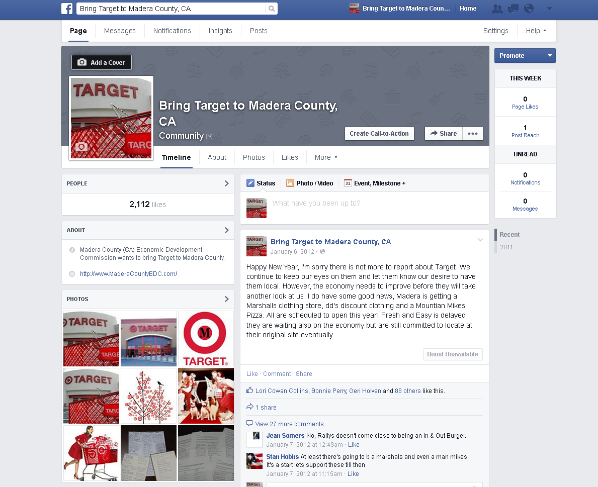 Facebook
Campaign
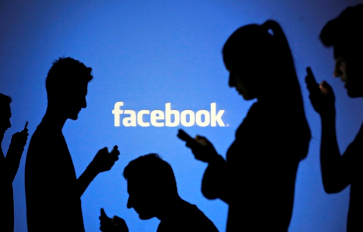 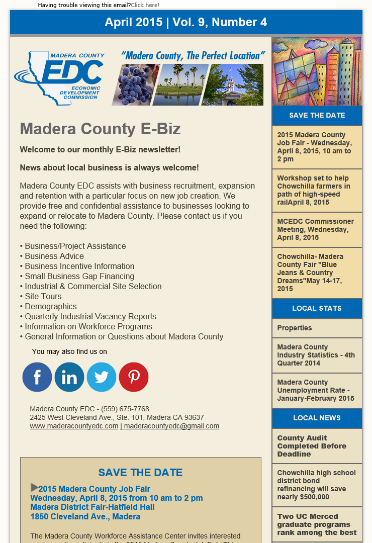 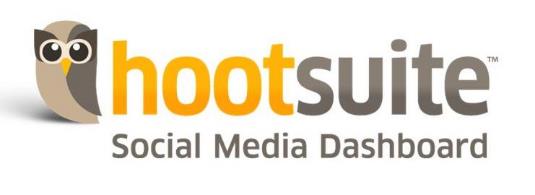 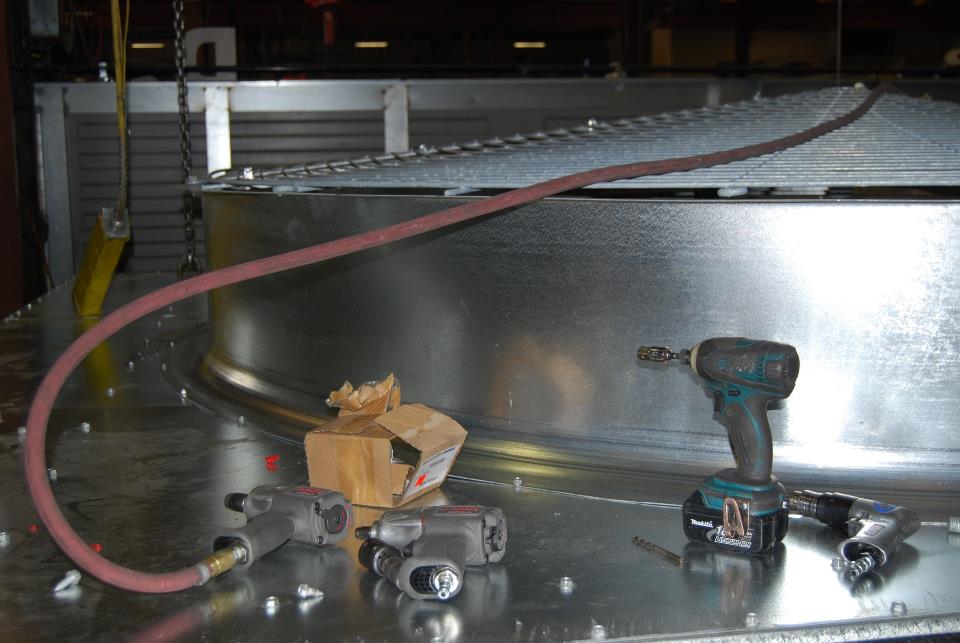 Other Tools
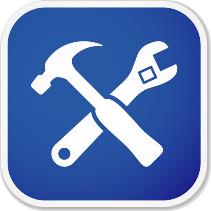 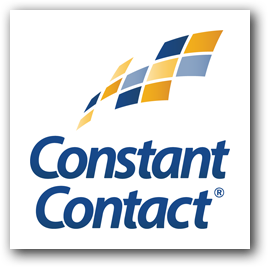 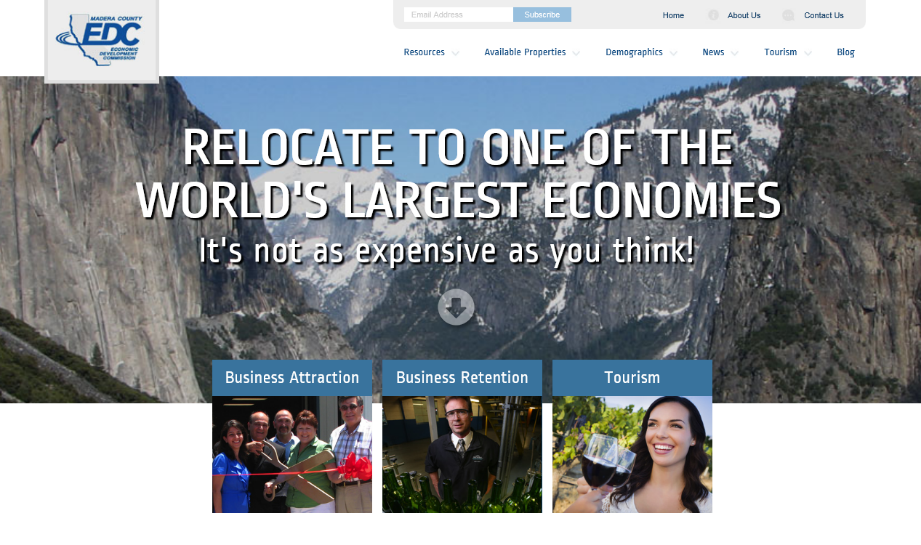 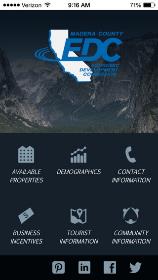 Sister App
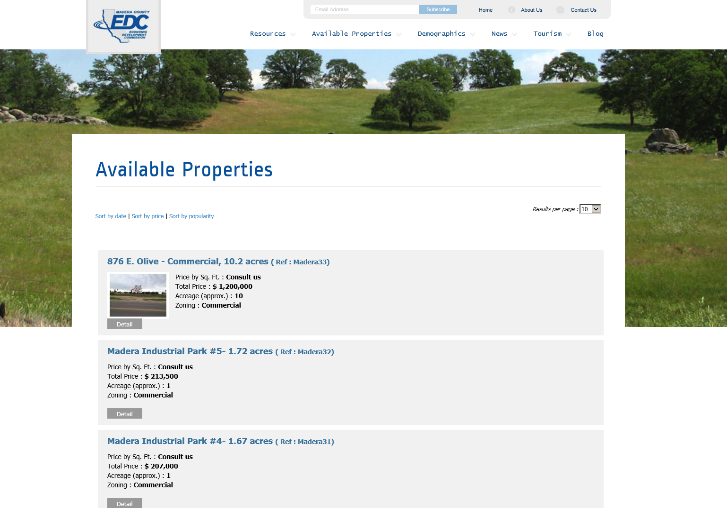 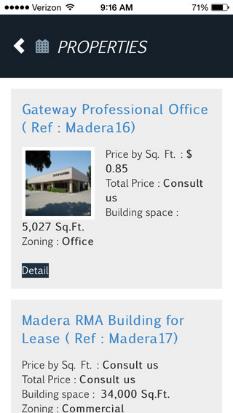 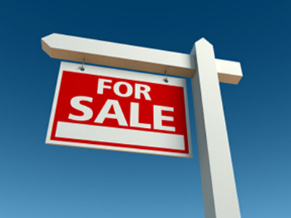 Blend your website
 into Social media
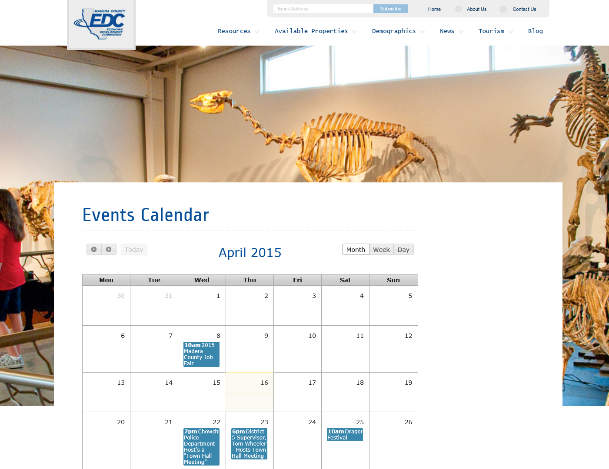 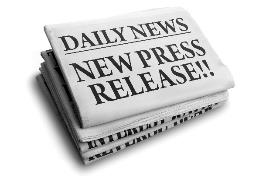 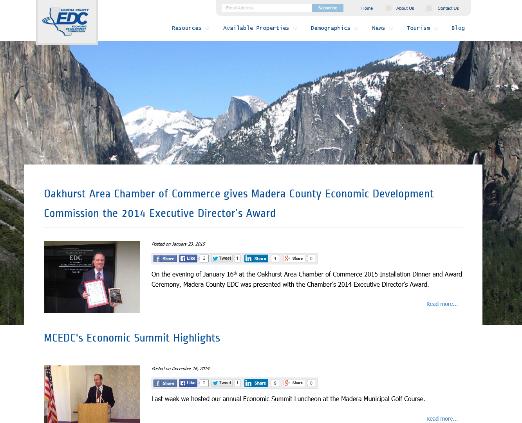 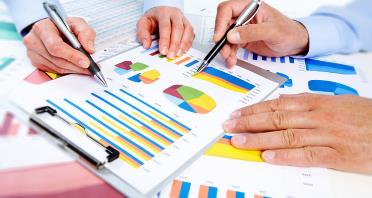 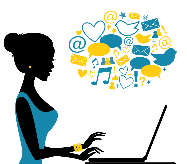 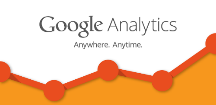 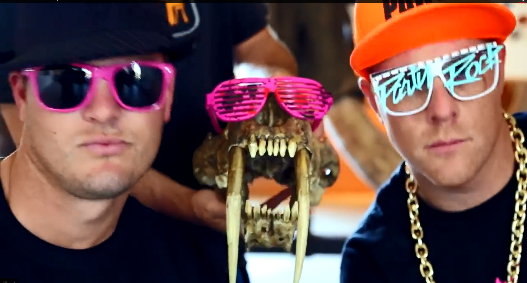 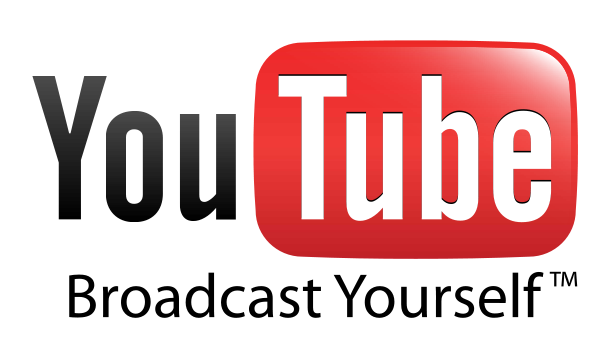 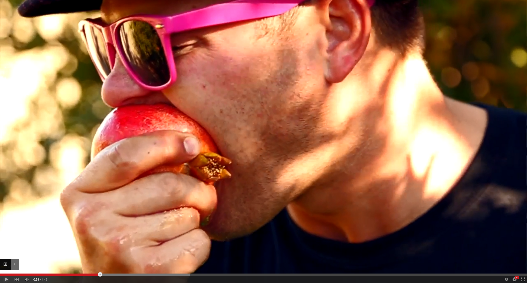 Video 
Promoting
the 
Pomegranate Festival
18,700 views
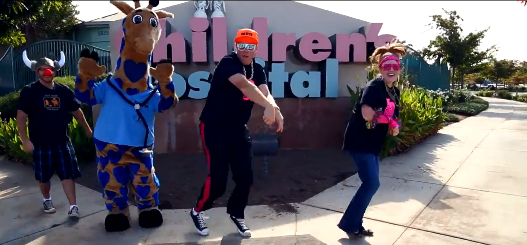 THANK YOU